アメリカ教育
20世紀末から２１世紀へ
黒人問題の歴史1
1619年、20人の黒人がジェームズタウンに
1641年、マサチューセッツ州で奴隷制度
北部は家政婦や労働者が多かった
南部ではプランテーションでの奴隷(増加)
1775年、フランクリンが「奴隷制反対協会」
1787年、北部条例で奴隷禁止(南部は拡大)
1808年、南部で奴隷貿易廃止(実効性なし)
南北戦争以前の黒人の教育
奴隷は全く教育とは無縁
北部の自由黒人も教育禁止令
黒人問題の歴史2
1854年、ストウ夫人「アンクルトムズ・ケビン」
1861年、南北戦争
1863年、リンカーンの奴隷解放宣言
1865年、憲法修正13条で禁止
１８６８年修正１４条（法の下の平等）
1870年代、ジム・クロー法 separate but equal
1896年「プレッシー対ファーガスン判決」で容認
黒人問題の歴史3
１９５４年、ブラウン判決
1955年、ローザ・パークス事件
１９５７年、アーカンソウ、リトルロック校事件
１９６2年メレディス事件（軍隊駐留）
1964,65年に公民権法成立
アファーマティブ・アクションが徐々に広がる
1974年、バッキ訴訟(白人による訴訟 CA) 妥協的判決(78)
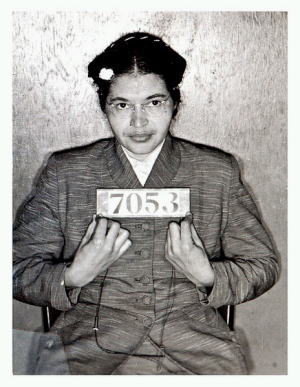 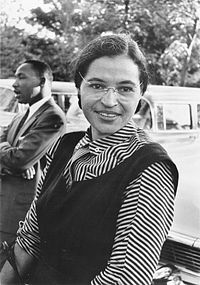 差別に取り組む教育の新展開
メルティング・ポットからサラダボール
　  ＷＡＳＰ（イギリス系優越）→白人的価値への同化→多文化主義　
ヘッドスタート計画(cf セサミ・ストリート)
バス通学
リトル・ロック問題
マグネット・スクール
アファーマティブ・アクション
多文化主義と黒人文化運動
バイリンガリズム(1968年バイリンガル法  連邦政府がバイリンガリズムを推奨・補助)
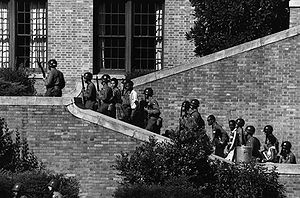 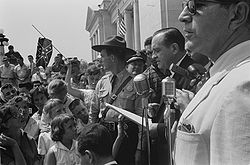 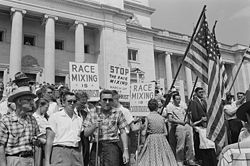 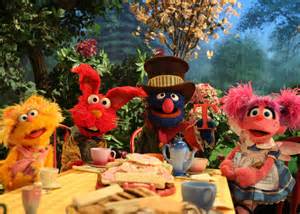 セサミ・ストリートの画像
http://www.bing.com/images/search?q=%e3%82%bb%e3%82%b5%e3%83%9f%e3%82%b9%e3%83%88%e3%83%aa%e3%83%bc%e3%83%88&qpvt=%e3%82%bb%e3%82%b5%e3%83%9f%e3%82%b9%e3%83%88%e3%83%aa%e3%83%bc%e3%83%88&FORM=IGRE
ヘッドスタート計画
黒人の環境改善によって、差別をなくそうという国家的取り組み(1964年から)
生活環境の改善(食事の提供・医療の提供等)
教育的活動
活動する団体への補助が主体
もっとも有名な成果は、セサミ・ストリート
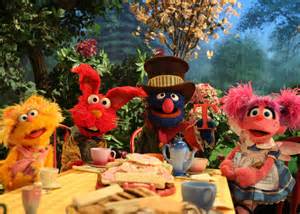 セサミ・ストリートの画像
http://www.bing.com/images/search?q=%e3%82%bb%e3%82%b5%e3%83%9f%e3%82%b9%e3%83%88%e3%83%aa%e3%83%bc%e3%83%88&qpvt=%e3%82%bb%e3%82%b5%e3%83%9f%e3%82%b9%e3%83%88%e3%83%aa%e3%83%bc%e3%83%88&FORM=IGRE
新自由主義政策(低学力と暴力)
バウチャー制の導入
チャータースクールの制度化
ホームスクールの法制化
企業の公立学校教育への関与（エジソンスクール）
テストの興隆
1980年代 「危機にたつ国家」アメリカ教育の水準（初等中等教育）の低下が国家の危機をもたらしているという報告→様々な改革（教師の質・学力）
教師の能力向上のための政策
ブッシュ、教育サミット６つの目標
学校が始まる前に学習の準備を整える（２０００年までに）
高校卒業率を９０％以上に
４、８、１２学年で英語・数学・理科・歴史の十分な知識をもつ
理科と数学の学習到達度で世界一となる
(TIMMS 1964 数 10/12   1970 理 7/18  1981 数 14/20  1983 理 19/26)
すべての成人のリテラシー、市民としての知識
すべての学校から薬物と暴力を追放
クリントンとブッシュＪｒの付加
クリントン
教師教育と教師の専門性開発
父母の教育参加
ブッシュ
州内統一テストの実施と結果の公表
州・地方の連邦補助金に対する裁量権拡大
教育機会の選択拡大（転校・親への私的サービス援助・教員の入れ換え）
2003 NAEP(National Assessment of Educational Progress)を実施
全州を含むが抽出調査・目標達成義務(できなかったら改善義務)
教師教育の改善
再教育　大学の品質保障 0
学力テスト（水準に達しないと解雇） 3:20
私的企業による研修　7:30
優良教師へのボーナス
教育実践コンクール 12:00
全国の学力構想と基準
２１世紀の学習のためのパートナーシップ
Creativity, Critical thinking, Communication, collaboration
(基本科目の)リテラシー　市民リテラシー、健康リテラシー、環境リテラシー、情報リテラシー
Common Core
common core state standards
問題を理解し、解決をやり抜・抽象的、数量的に推論する・実行可能な議論を構築し、他人の推論を批判する・数学をつかってモデルをつくる・戦略的に適切なツールを使用する・精密さに専心する・構造を探し、利用する・繰り返された推論で規則性を探し表現する